COL874: Advanced Compiler Techniques - week 4
Presenter: Fahad Nayyar
[136] Group reuse
Self reuse: When the same access was accessed again (or reused).
Temporal
Spatial. 
Group reuse: When reuse is across different accesses.
Temporal
Same memory location is being accessed by dynamic instances of different static accesses.
Example 1:
for (i=0; i<n; i++) 
    A[i] = A[i+1] + A[2*i+1];
Anything being access by kth iteration by A[i+1] is accessed in k+1th iteration by A[i].
3 groups: 
A[i] v/s A[i+1]: n-1 or O(n)  dynamic instances of reuse
A[i] v/s A[2*i+1]: O(n/2)  dynamic instances of reuse acros. Only odd elements of A are reused.
A[i+1] v/s A[2*i+1]:
[136] Group reuse (Cont.)
Example 2:
for (i=0; i<n; i++) 
    for(j=0; j<m’ j++)
        A[i,j] = A[i+1, j+2] + A[2*i, 2*j]
Groups:
A[i,j] v/s A[i+1, j+2]: O(m*n) reuse (only boundary conditions are not reused) 
A[i,j] v/s A[2*i,2*j]: O(m*n/4) reuse
The higher such  multiple in accesses (2 here), the lower becomes the reuse.
A[i+1,j+2] v/s A[2*i,2*j]: ?
[136] Group reuse (Cont.)
Reuse are higher if the static accesses have the same coefficient matrix.
Because if same coefficient matrix, then they will have reuse that is proportional to the number of accesses made by each of those static accesses.
We want to look at group reuse for only those accesses which have the same coefficient matrix: so that there will be lot of reuse except for the boundary cases (constant offset)
Complexity at compile time v/s the payoff
Payoff are higher when the coefficient matrices are equal
[136] Group reuse (Cont.)
Example 2:
for (i=0; i<n; i++) 
    for(j=0; j<n’ j++)
        Z[i,j] = Z[i-1, j];
Iteration vector and coefficient matrices for both accesses:
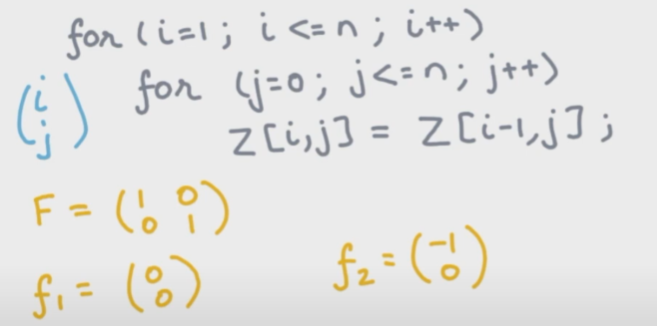 [136] Group reuse (Cont.)
Example 2:
for (i=0; i<n; i++) 
    for(j=0; j<n’ j++)
        Z[i,j] = Z[i-1, j];
What is the amount of reuse in this loop nest?
Is there self temporal reuse?
Look at coefficient matrix F and calculate the rank of the matrix: rank= 2 in this case. Since it is a full rank matrix there is no self temporal reuse for both the accesses Z[i,j] and Z[i-1, j].
Is there self spatial reuse?
Get rid of the last row of the coefficient matrix F (assuming that the last row of the matrix would completely fit into the cache line), which leaves a 1-rank matrix thus there is a self spatial reuse.
[136] Group reuse (Cont.)
Example 2:
for (i=0; i<n; i++) 
    for(j=0; j<n’ j++)
        Z[i,j] = Z[i-1, j];
What is the amount of reuse in this loop nest?
Is there self group (temporal) reuse?
Coefficient matrices are equal: so yes, there is group reuse. Assumption here: boundary cases or offsets  are small so that reuse is significant.
When is F i1 + f1 = F i2 + f2
i1 - i2 = (-1, 0)
Whenever i1 = i2+1 and j1 = j2 there will be a reuse.
Is there locality?
Reuse distance?
Subtract the iteration distance between accesses of reuse.
O(n): Because we will have to go through n iterations of the inner loop to have a reuse.
 (i=1, j=o): Z[i,j] = Z[1,0]
 (i=2, j=0): Z[i-1,j] = Z[1,0]
Since the reuse distance is very large O(n), there is no locality in this example.
[136] Group reuse (Cont.)
How to calculate the reuse distance generally?
In the distance vector i1 - i2: scan bottom up in this vector and find the last non-zero dimension. Is that dimension is k, then the reuse distance becomes O(n^k).
[137] Significance of reuse?
More reuse => more potential for caching
Locality v/s reuse:
Locality requires: reuse + small reuse distance
Locality is useful for caches which obey temporal and spatial locality principle.
Reuse can be useful for different types of caches.
Compiler can potentially influence cache replacement algos (LRU, LFU, FIFO) or caching policy using the analysis of reuse of access and reuse distances.
Some cache replacement algo like LRU are more sensitive to locality in the workload whole other like LFU just care about frequency.
[137] Significance of reuse analysis: caching
Caching happens at multiple levels in the stack of computer system.
Compiler decides what to keep in memory and what to keep in registers.
Scratch pad memories: systems where cacheois are manages by the software/compiler. Compiler decides what lives in scratchpad/cache and what goes to main memory
Analysis of reuse and reuse distance can influence the policy used by software/compiler to decide what to keep in scratchpad.
Hardware caches: widely used. They prefer recency over frequency because locality/recency gives best payoffs across large variety of applications.
[137] Significance of reuse analysis?
More reuse => more potential for caching
Which is most important from compiler’s developer’s point of view?
The one which has more payoff and less complexity? 
We have talked about 3 kinds of reuse:
Self temporal reuse	
Most consequential as it gives the most amount of reuse.
K dim null space of coefficient matrix => O(n^k) reuse
If there is so much reuse, one can potentially write compiler transformations to reduce the reuse distance and thus influencing the caching policy becomes more feasible for both scratch-pad based memory and hardware caches.
Self spatial reuse
Limited by the cache line size: because we make the b assumption that the entire last dimension is available in the cache.
Group (temporal) reuse
Limited by the number of references or groups with the same coefficient matrix.
[138] Array data dependencies
RAW (true dependency)
WAR (anti dependency)
WAW (output dependency)
If there are such data dependencies between accesses, then compiler cannot reorder these statements.
Example 1:
for (i=0; i<n; i++) {
    A[2*i+i] = 0;
    A[2*i] = 1; 
}
Only WAW dependency possible in these 2 stratic accesses. Is it there?
No because one write to only odd indices and other write to only even indices.
Thus transformations like loop fission is possible
for (i=0; i<n; i++) 
    A[2*i+i] = 0;
for (i=0; i<n; i++) 
    A[2*i+i] = 0;
Or this cabe be transformed into previous (loop fusion).
[138] Array data dependencies (cont.)
Example 2: Access at loop nest depth=2
for (i=0; i<n; i++) 
    for(j=0; j<n’ j++) {
        A[i,2*i] = 0;
        A[i+j, 2*(i+j)+1] =1; 
}
No WAW: as static accesses are disjoint (first always access even and second always access odd memory in the second dimension).
[138] Array data dependencies (cont.)
Example 3: Access at loop nest depth=2
for (i=0; i<n; i++) 
    for(j=0; j<n’ j++) {
        A[i,2*i] = 0;
        A[i+j, i+3*j+1] =1; 
}
WAW data dependence?
 Examples: (i,1) =  
(1,0) vs (1,0) 
(3,*) vs (2,1) 
(5,*) vs (3,2)
[138] Array data dependencies (cont.)
Example 4: Reuse of accesses at different depth  loop nests.
for (i=0; i<n; i++) 
     A[i,2*i] = 0;
    for(j=0; j<n’ j++) {
        A[i+j, i+4*j+1] =1; 
}
WAW data dependence?
 Examples (i,1) = 
(1,0) vs (1,0) 
(4,*) vs (3,1)
[138] Array data dependencies (cont.)
A static access depends on another as long as there exists a dynamic instance of the first access that depends on some dynamic instance of the second access.
When a dynamic instance depends on another dynamic instance?
When they access the same memory location and at least one of the accesses is a write.
Formal:
Given 2 static access: 
<F, f, B, b> in a d-depth loop nest
<F’, f’, B’, b’> in a d’-depth loop nest
These accesses are data dependent iff
1.) At least one of them is a write.
2.) ∃ i ∊ Z^d  and ∃ j ∊ Z^d such that
B i + b >=0 , B’ i’ + b’ >=0 
F i +f  = F’ i’ +f’
[138] Array data dependencies (cont.)
Example 5: Data dependence across dynamic instance of the same access
for (i=0; i<n; i++) 
     A[i,2*i] = 0;
    for(j=0; j<n’ j++) {
        A[i+j, i+2*j+1] =1; 
}
We are interested in only those solns where i != i’ oraccesses in different iterations
[138] Array data dependencies (cont.)
Example 6: Data dependence across dynamic instance of the same access
for (i=0; i<10; i++) 
     Z[i] = Z[i-1]; // these are 2 accesses : t = Z[i-1] ; Z[i] = t
}
Data dependence b/w Z[i] and Z[i-1]?
Iteration space boundaries: 1<=i<=10, 1<=i<=10
i = i’ -1
Data dependence b/w Z[i] and itself?
i = i’ ? : no soln as in case of same memory access, we do not care about same iteration
[138] Array data dependencies (cont.)
Example 7: Data dependence across dynamic instance of the same access
for (i=0; i<10; i++) 
     Z[0] = Z[i-1]; // these are 2 accesses : t = Z[i-1] ; Z[i] = t
}
Data dependence bw Z[0] and itself?
0 = 0 … all pairs of (i, i’) such that i != i’ satisfies.
[138] Array data dependencies (cont.)
Example 7: Data dependence across dynamic instance of the same access
for (i=0; i<10; i++) 
     Z[i] = Z[0]; // these are 2 accesses : t = Z[i-1] ; Z[i] = t
}
Data dependence bw Z[0] and itself?
No, as RAR
[139] Solving Data Dependence Constraints
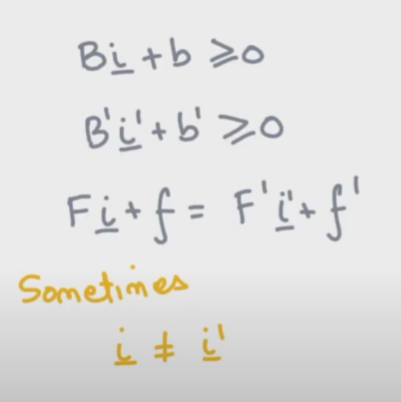 Find i and i’
i  and i’ are the iteration vectors of the loop nest of first and second static access respectively.
Whether there exist dynamic instance of first access which conflicts with the dynamic instance of the second access.
For same static access: extra constraints.
[139] Solving the system of equations : linear inequalities
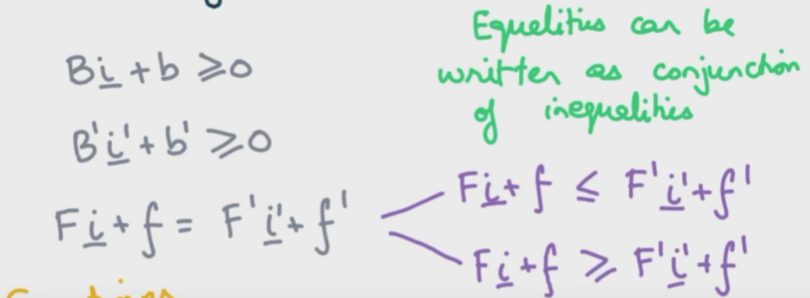 [139] Solving the system of equations: disequality (issues of disjunction)
Disequalities can be written only as disjunctions.
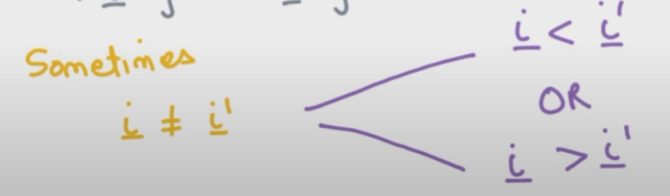 [139] Solving the system of equations (cont.)
The problem is NP - complete or intractable
No polynomial time algo is known.
But there are many efficient heuristical algos which solve common/practical cases very fast.
If loop nest is not very large (vectors i and i’ are small) then even exponential time algo works fine until we can do good optimizations!
[139] Solving the system of equations: ILP
Also NP-complete
Our system of equations can be reduced to ILP
Many solvers exist for ILP as it is an important class of problem (many practical problems can be reduced to ILP).
Chapter 5 of this book: Decision Procedures -- An Algorithmic Point of View (decision-procedures.org)
Note that LP is solvable in poly-time and many of the ILP solvers run multiple instances of LP problem to solve ILP.
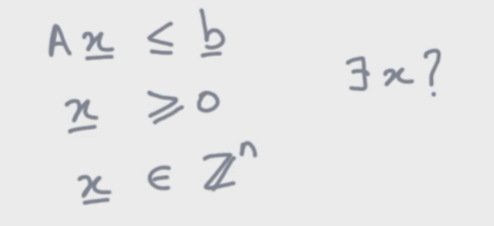 [139] Reduction to 2 ILP problems
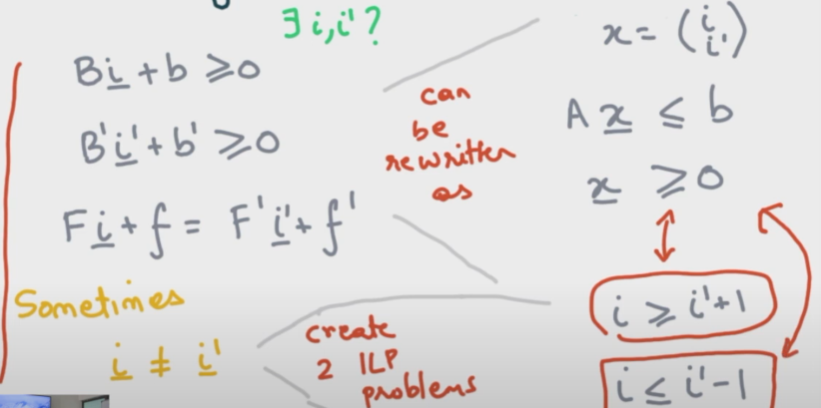 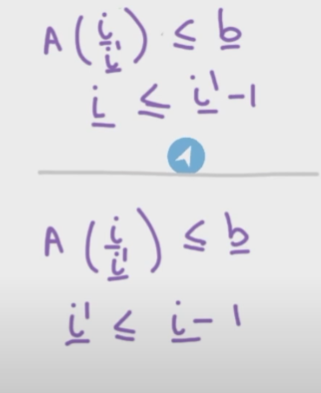 [140] Finding synchronization free parallelism
Why we want to find data dependency?
To find parallelism in the program.
If there is no data dependency across different statements in  loop body or across different iterations of the same statement then we can potentially parallelize that loop on the available number of processors.
[140] Possibility of parallelization even in presence of data dependency
Example 1:
for (i=0; i<1000; i++) 
    for(j=0; j<100 j++)
        A[i,j] = A[i+1, j-1];
Data dependencies ? yes!
Still we can parallelize this loop almost to the order of 1000
We do not want any synchronization in the parallelization
[140] Possibility of parallelization even in presence of data dependency
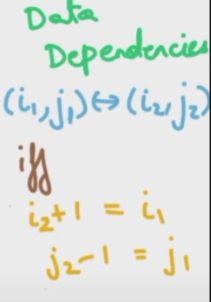 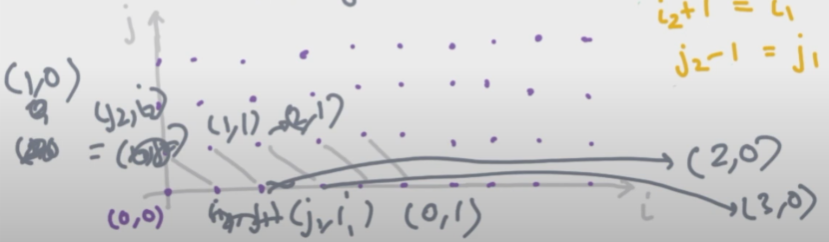 [140] Possibility of parallelization even in presence of data dependency
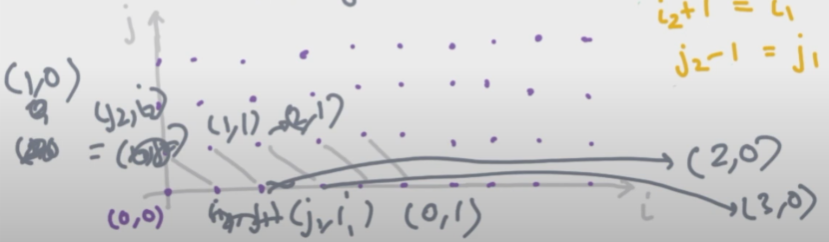 [140] Possibility of parallelization even in presence of data dependency
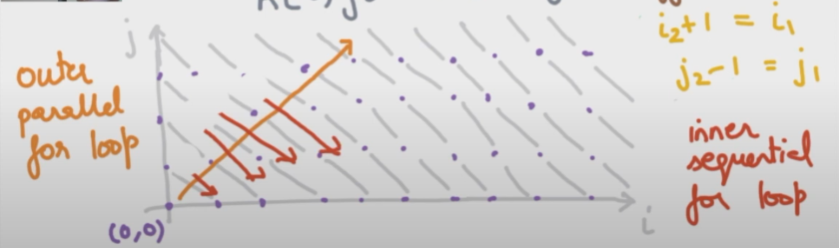 [140] Transformed loop
par for (k=0; k<=1998; k++) 
          for (l=0; l<=min(k,1999-k); l++)
              A[k-l, l] = A[k-l, l-1]
   Redefined indices from (i,j) to (k,l)
Even for uni-processor system: this transformation is useful as it has reduced the reuse distance bw data accesses. Better locality of reference!